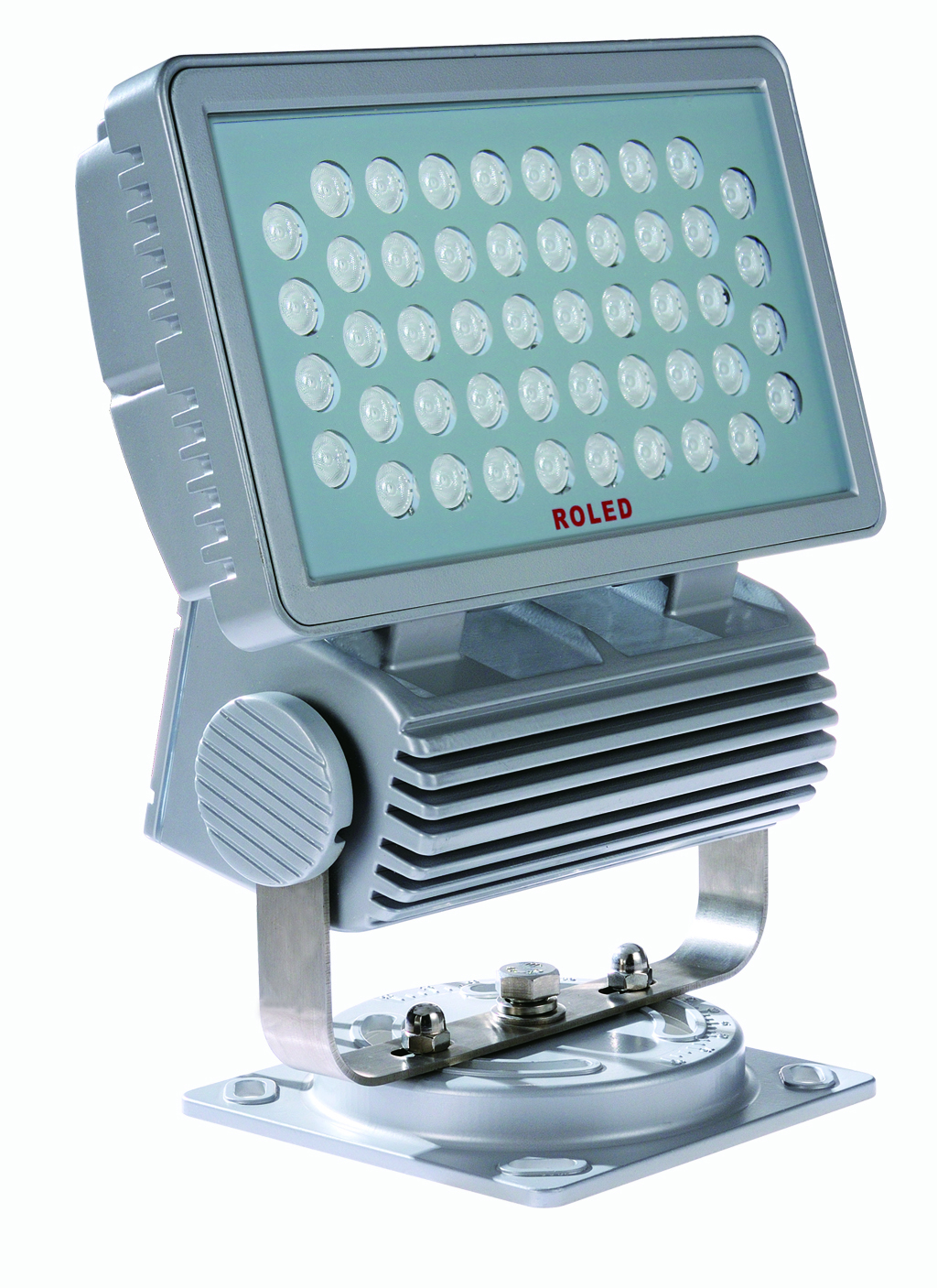 【 型号:F2031A/B5/B】
概述
技术参数
配光曲线
F2031A-48-UN(10-OL-48WN-AA，P1)
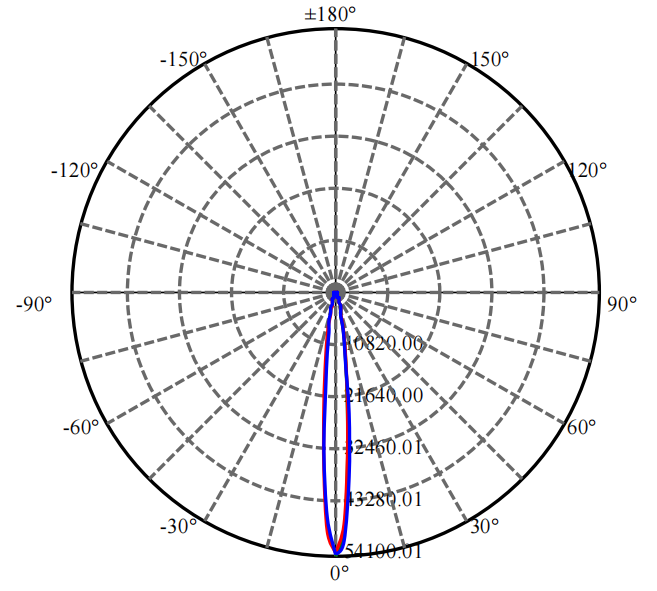 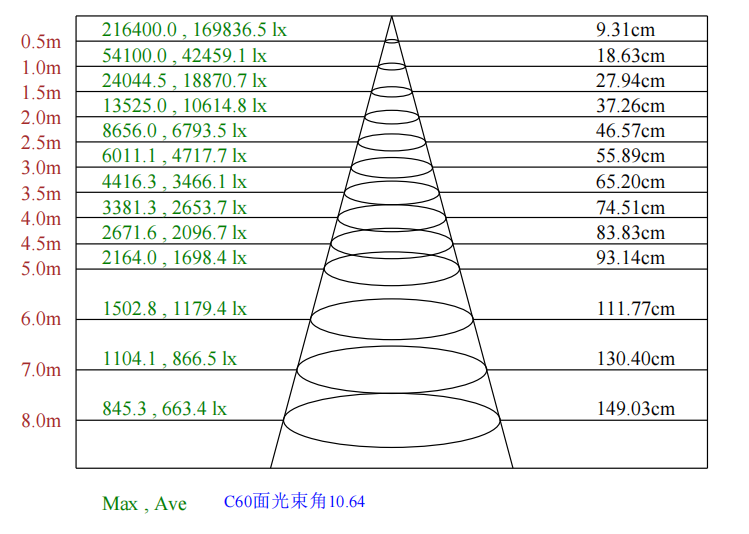 配光曲线
F2031A-48-UN(15-OL-48WN-AA，P1)
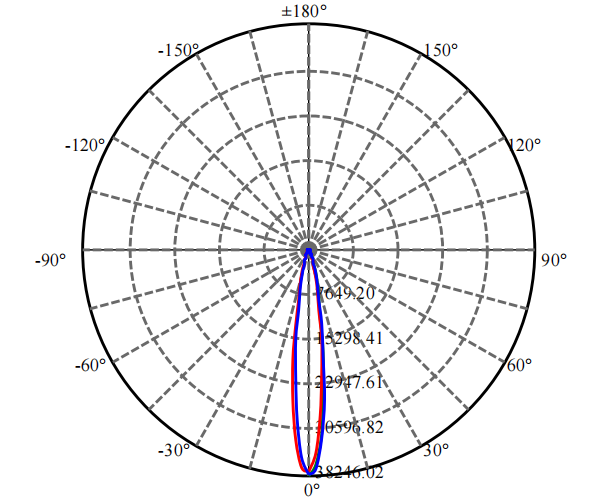 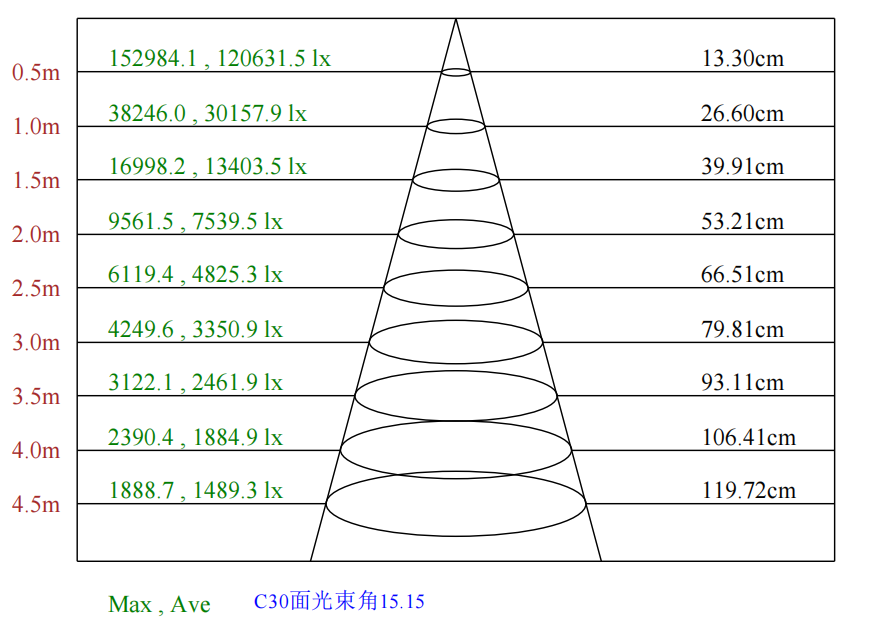 配光曲线
F2031A-48-UN(20-OL-48WN-AA，P1)
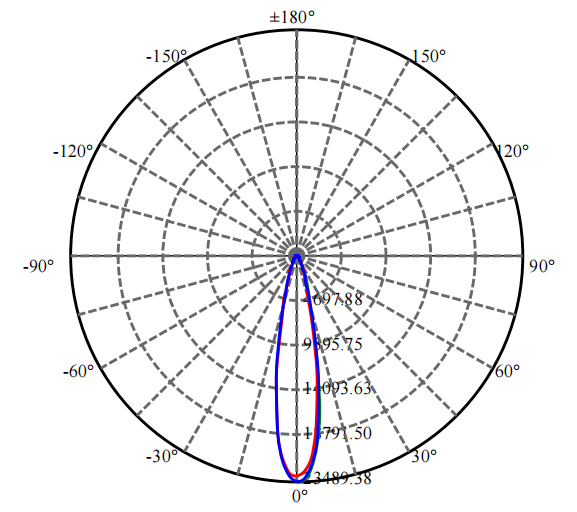 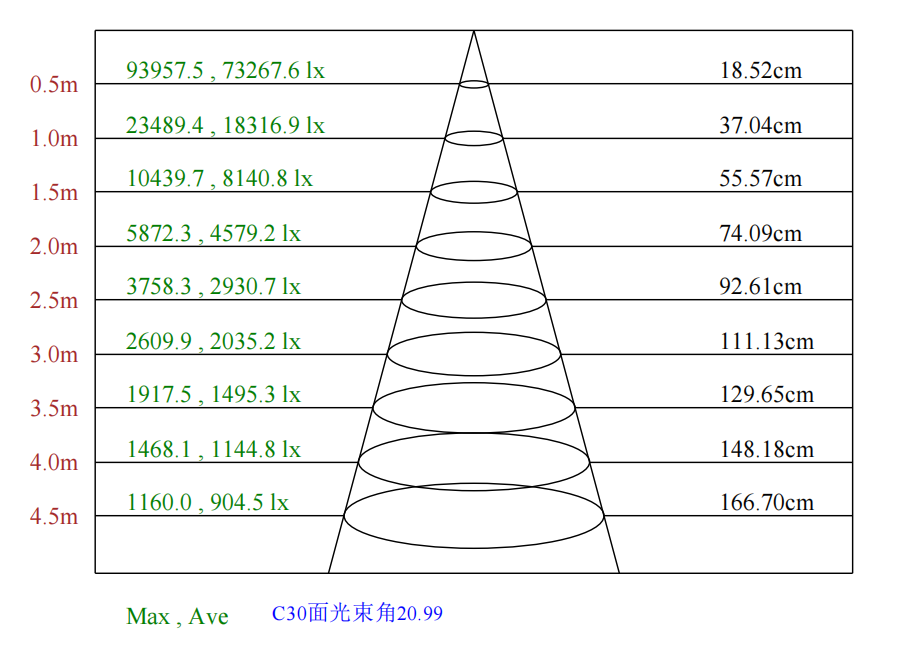 配光曲线
F2031A-48-UN(30-OL-48WN-AA，P1)
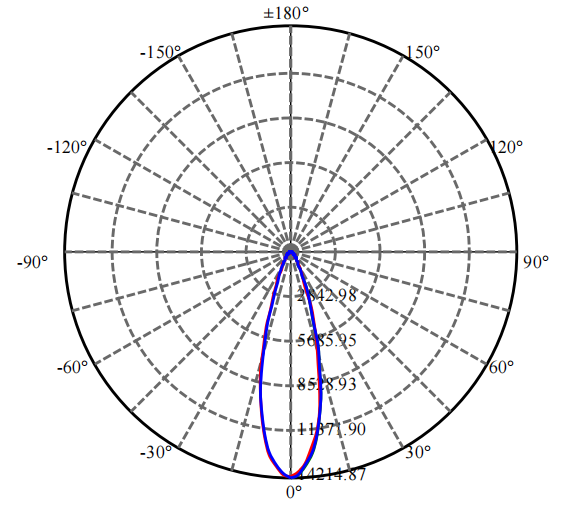 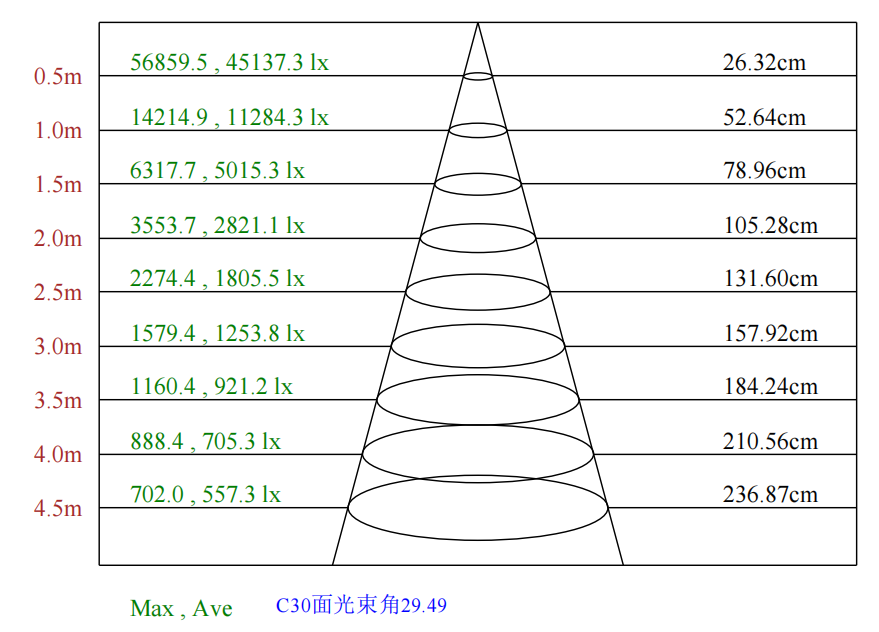 配光曲线
F2031A-48-UN(45-OL-48WN-AA，P1)
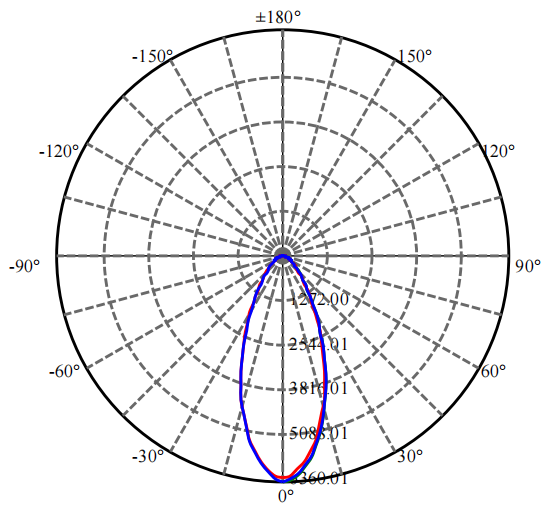 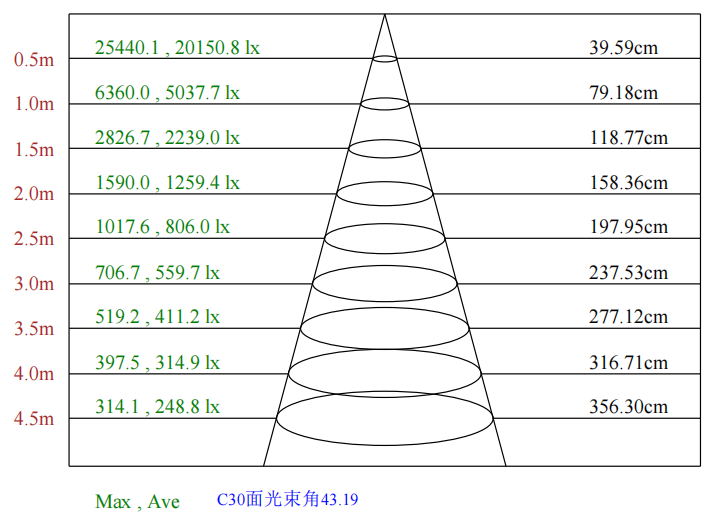 配光曲线
F2031A-48-UN(60-OL-48WN-AA，P1)
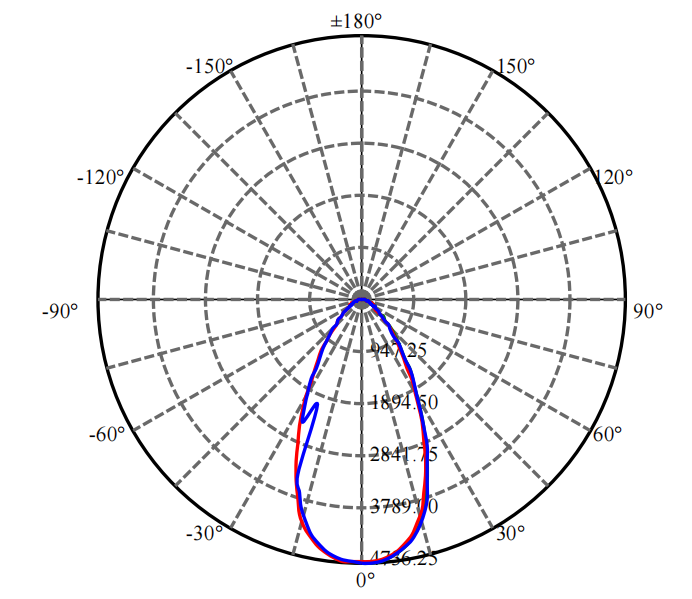 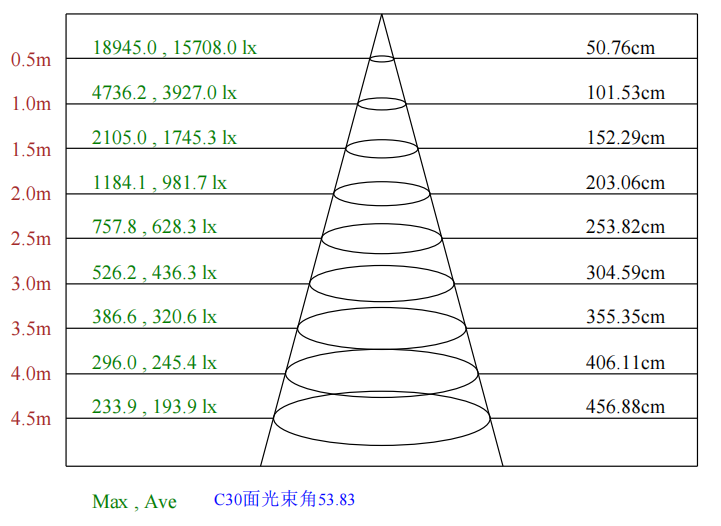 配光曲线
F2031A-48-UN(2515-OL-48WN-AA，P1)
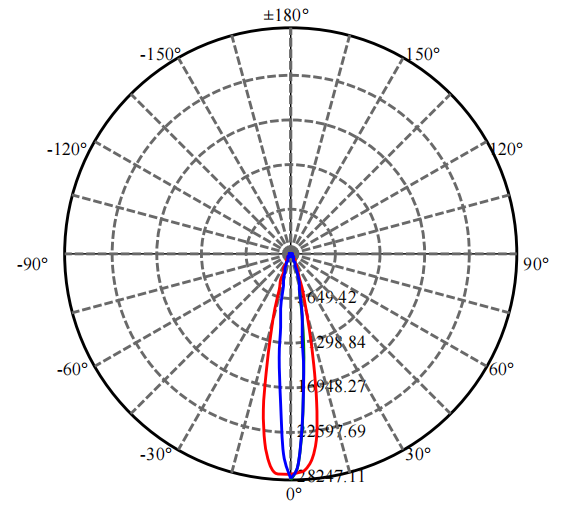 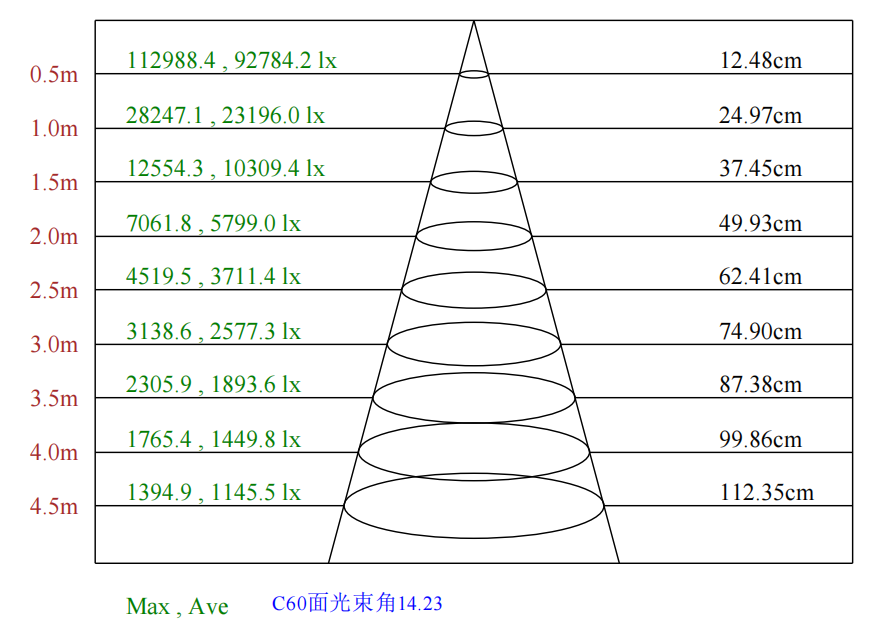 配光曲线
F2031A-48-UN(5015-OL-48WN-AA，P1)
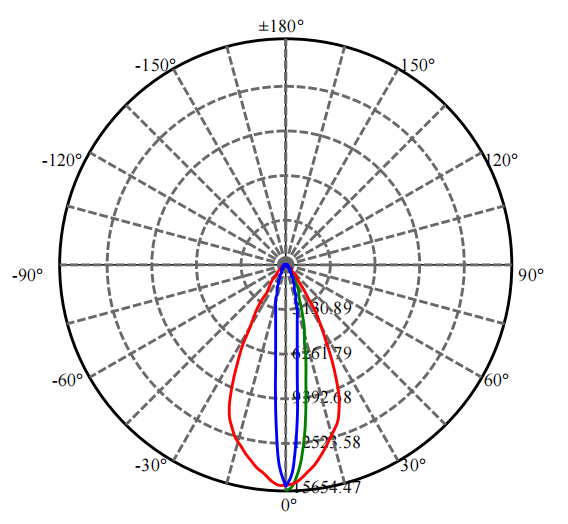 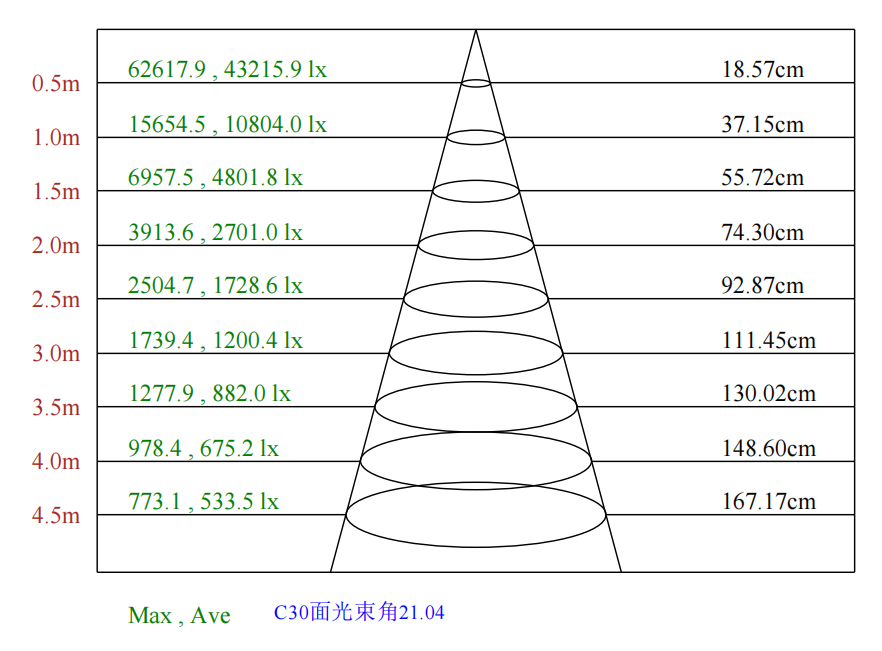 灯具尺寸（mm)
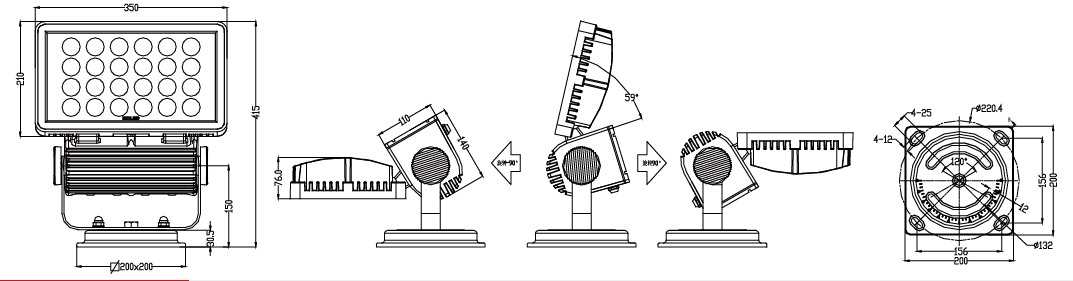 灯具尺寸（mm)
带遮光罩
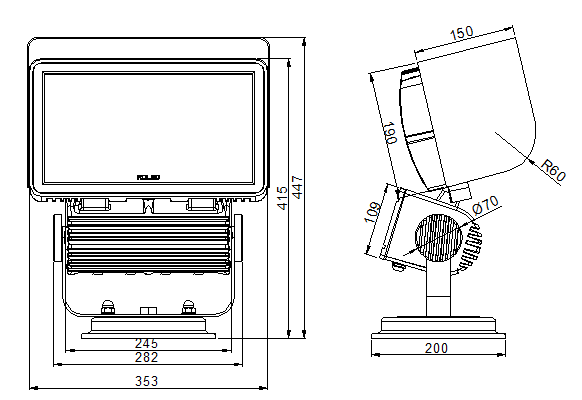 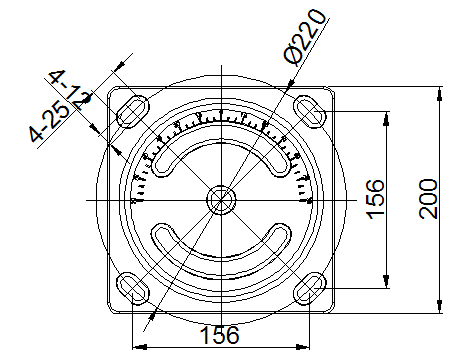